Community Partnerships for Healthy Mothers and Children
Quinney Harris | National WIC Association | 2019 NWA Annual Conference
Overview--------------------------------------------------------------------
Background on NWA’s CDC project
Barriers to building partnerships that local WIC agencies encountered
Nationwide message testing project
Background--------------------------------------------------------------------
This project was part of a large CDC grant, called National Implementation and Dissemination for Chronic Disease Prevention
This 3-year cooperative agreement supported national organizations and their members in building/strengthening community infrastructure to implement population-based strategies to improve communities’ health.
The National Organization Awardees included:
National WIC Association (NWA)
American Planning Association (APA)
American Heart Association (AHA)
Society for Public Health Education (SOPHE)
Directors of Health Promotion and Education (DHPE)
Community Capacity Building and Implementation
Dissemination and Training
Beyond the Clinic: Supporting WIC Clients and the Community--------------------------------------------------------------------
Community Partnerships for Healthy Mothers and Children
Primary Objectives:

Improve access to healthy food and beverage options
Improve access to chronic disease prevention and management services
Target population: Low income women and children

National Partners: American College of Obstetricians and Gynecologists (ACOG) and Altarum Institute

Local Partners: 30 local WIC agencies

Leadership Team: Project Coordinator,  OB/GYN or women’s healthcare provider, and WIC Client
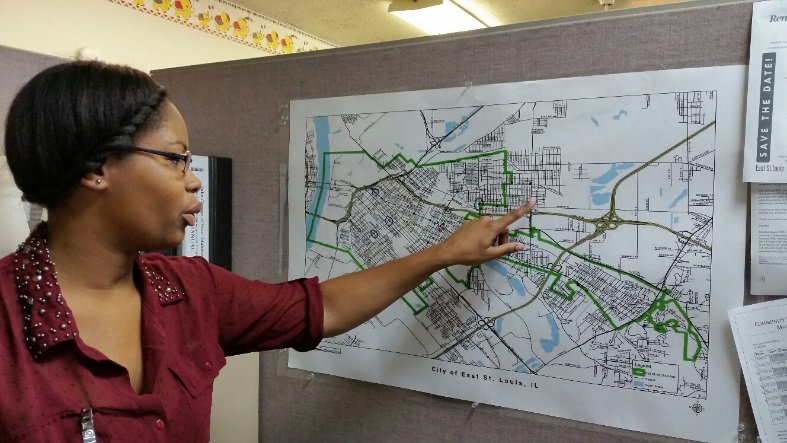 CPHMC Project Context--------------------------------------------------------------------
Leveraging WIC strengths in a larger public health context
Consider the external and home environment
Programming based on the identified needs of the target population
Community partnerships
Consistent messaging with other stakeholders 
Community-driven plans to reduce chronic disease through policy, systems, and environmental (PSE) strategies
Evaluation
CPHMC Projects----------------------------------------------------------
Snapshot of Frequent CPHMC Partners----------------------------------------------------------
[Speaker Notes: Enhanced partnerships with existing partners and established new partnerships resulting in increased communication and resource sharing.   Additional, in several communities such as Baltimore and East St. Louis , local WIC agencies were able to connect with planners and local affiliates of the American Heart Association to explore opportunities to partner and build healthier communities.]
CPHMC Achievements
Video snapshots from Kenosha (WI), Plattsburgh (NY), and Sandpoint (ID)
[Speaker Notes: CPHMC achievements – video snapshots from Kenosha (WI), Plattsburgh (NY), and Sandpoint (ID)]
Barriers to Building Partnerships ---------------------------------------------------
Modesty amongst church congregations (reluctant to become breastfeeding friendly)
Turf issues 
Meeting and training availability (medical providers)
Reluctance to change business practices (grocery stores and other food retailers)
Values: profit vs public health
Lack of interest
Unreliable commitments
Loss of interest due the time/effort required to make policy, systems, and environmental change
False perceptions of WIC
Research and Development of Communications Strategy for Partnership Building in WIC
NWA Annual Conference
April 8, 2019
Mary Christ-Erwin
Sarah Meirama
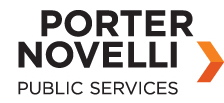 Objectives
Develop a framework to build awareness of and support for WIC, navigating challenging communications issues.
PURPOSE:
Explore perceptions and test messages about the WIC program in general, and garner insights that will help connect eligible recipients with support.
Test specific messaging from NWA and explore the value-based foundation and attitudes that disparate stakeholders bring to this issue.
Craft compelling and resonant audience-specific messaging by identifying communications challenges and opportunities unique to each audience.
11
Methodology
All aspects of the research were completed from July to August 2017
Five conversations with “Top Learners” from local Community Partnerships for Healthy Mothers and Children programs
Twelve in-depth telephone interviews lasting between 30 minutes to an hour
Fourteen in-person focus groups to explore issues and test messaging frames
Conversations spanned several stakeholder groups



Focus groups included a mix of urban (28), suburban (35), and rural (21) respondents and spanned the ideological spectrum
Local business leaders
Community religious leaders
WIC-eligible women (including African-American and Latina groups)
Middle- and upper-income Americans
K12 teachers and academia
Healthcare professionals
Military families
Retail professionals
12
Where we went
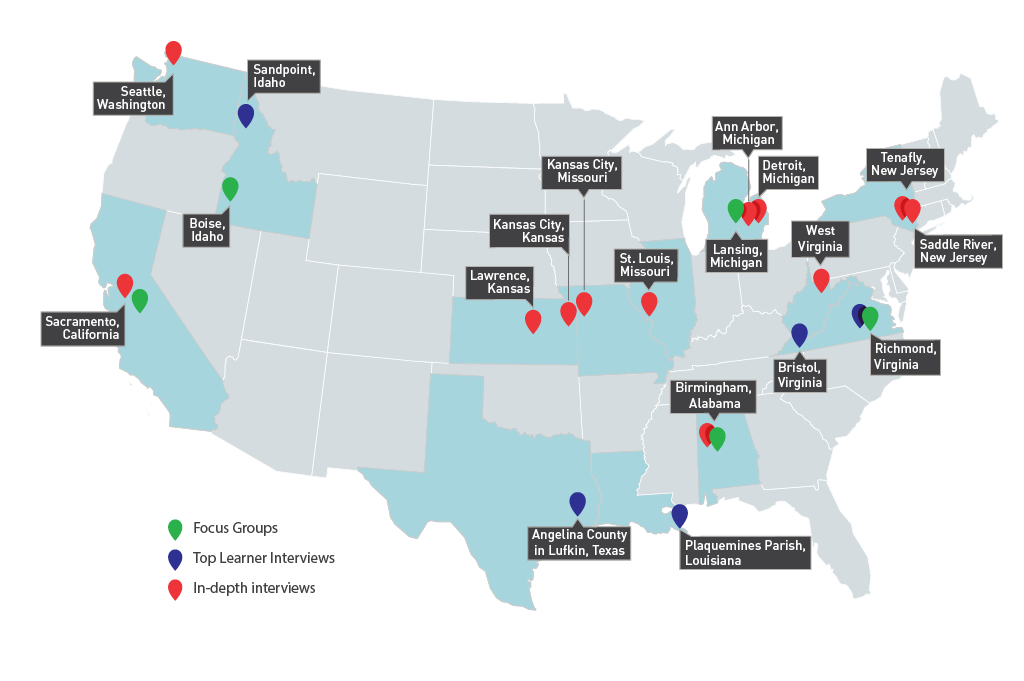 13
Key Findings
14
Where we are
WIC has good name recognition and largely positive top-of-mind associations, particularly in comparison to other government assistance programs.

But, there is limited awareness of the ultimate purpose, goals, or successes of the WIC program.
Greater visibility and education is needed among the general public and key stakeholders, including among those that the program serves regarding program objectives, access, logistics, and success.

Lack of information/knowledge allows opportunity for negative stories or misperceptions to fill the void.
Awareness mostly stems from media reports (typically unfavorable) or experience with the program (either personally or from a friend/family member).
15
Where we go: Three overarching takeaways
1
WIC is about the baby.
2
The NWA imperative: define program purpose and success and then show WIC being successful.
3
Don’t underestimate the frustration felt across audiences.
16
WIC Perceptions
17
Audiences are aware, have a positive view of WIC.
Topline positive attitudes generally involved providing for the baby.
WIC Eligibles
A lifeline, helping moms be “good moms”
Mid-to-Upper 
Income Americans
A program that has helped someone they know and helps babies and children
Health Providers
A resource to provide formula to mothers
A positive way for babies and women in need to get 
nutrition assistance
Religious Leaders
A program they hope alleviates larger societal burden down the line
Local Business Leaders
A critical program addressing problems they see students suffering from
K-12 Educational
18
The best of WIC: empowerment, support, and hope. (Softer feelings)
Accountability for baby
Academic Success
Sets children up for development
Awareness of best practices for parenting
Free/safe options
Education
Income (supplementing)
Teaching life skills
Training
Smart choices
Great Resource
Assistance for those in need
Prepping kids for school
Support
Up to date with immunizations
Farmers
Nutrition
Milk for baby
Farmers Market
More structured than food stamps
Emotional support
Stability
Portion Control
Breastfeeding education
Infant support/food
Parenting techniques
Provides basic care/keeps kids fed
Structure
Public Health
Weight control
Long term health benefits
Productive members of society
Monitoring child
Nutrition education
Healthy foods
Referral services
Early Intervention
Provides formula
Necessary
Prevention
Safe options
Relief
Hygiene/diapers
Expectant mothers
Family Planning
Federally run
Formula
Reducing hunger
Guidance
Networking
Drug testing
19
Grocery Store
Get kids off to healthy start
All audiences have concerns about WIC.
Topline negative attitudes resulted from a range of concerns from systemic abuse to perpetuated stigma
WIC Eligibles
Great benefits if you can get them, stigma
Mid-to-Upper 
Income Americans
Sowing dependency, fraud, cycle of poverty
Cycle of poverty, limited impact beyond 
formula
Health Providers
Retail
Administrative and bureaucratic expense
Religious Leaders
Concerns about dependency, discouraging family structure
Local Business Leaders
Dependency, fraud, poorly run government programs
K-12 Educational
Unsure about impact, cycle of poverty
20
The worst of WIC: dependency, fraud, and ineffective government. (Tangible and hard-hitting)
People who get it don’t need it
Government administration
Immigration
Not short-term
Male limitations
Judgement
Cycle of dependency
Low awareness
Lack of education resources
Income requirements are too low
Robbing someone’s dignity
Welfare/entitlement
Wasted taxpayer dollars
Poor administration
No replacement of vaccines
Abusing the system
Feelings that others need it more
Cashier wait time
Low success rate
Too few options/stores accept WIC
People who need don’t get it
Income requirements are too high
Not enough regulation
No organic options
Stigmas
Lack of local control
Poor management
Parents wont take classes
Frustration
Hard to access
Lack of breastfeeding support
Retailers price gouging
21
We underestimate overarching frustration and anger to WIC’s peril.
What are people mad about?
Another entitlement program, continuing the cycle of poverty, hard to get off
Massive, but poorly run government programs show how ineffective our government (U.S.) has become
Perpetuating stereotypes of poverty
These frustrations are shown across stakeholder groups
Religious Perspective
Impeding traditional family dynamic and responsibilities, including the role of fathers
WIC Eligibles
Recognize (and have personal examples) of peers who have taken advantage of the system 
Difficulty/judgement getting help
Red Flag: Cannot take stakeholders for granted as frustration is felt across stakeholders and can latch itself onto an issue or cause.
22
WIC, SNAP & “Entitlement Programs”
Majority of audiences, but for those who have been recently served by WIC, conflate SNAP and WIC. Top-of-mind associations of WIC with SNAP/food stamps is a challenge for lower-information audiences.  
SNAP provokes negative reactions related to lack of accountability in the program, misuse of the program (buying junk food and alcohol rather than nutritious staples, as well as reselling of food purchased with SNAP dollars).
At a surface level, WIC is seen more positively because of its limited length of benefits, focus on infants.
In conversation, WIC can quickly become grouped with “entitlement programs” writ large, falling into the category of never-ending and expensive assistance.
How should WIC balance the positives and negatives of connecting itself with other programs in its narrative? Embrace the connections or strike out alone?
The Question: How does WIC want to tell its story moving forward?
23
Where we go
24
Approach stakeholders with value-based messaging.
Approach audiences with relatable values, and then as needed win them with relatable facts.    
True across stakeholder groups

Common values shared by majority of audiences.
Babies are innocent
Babies need nutrition if they are going to have any chance for a healthy childhood
America should not withhold nutrition from innocent babies

Opposition arguments are emotion-based and flip feelings of guilt, which is why anti-assistance messaging is so powerful.
You want to help, but people are taking advantage of your hard work and generosity.   
You worked hard to persevere and provide, they didn’t and aren’t.
We’ve created a system of dependency.
25
An approach led with facts will backfire.
Facts showing WIC’s importance or impact are off-putting as a conversation opener; more apt to confirm viewpoint (whatever that may be) as opposed to changing someone’s mind.
Facts, “experts,” or stats backed by research are easily construed as elitist, biased, or trying to trick. 
Skeptical audiences will question data accuracy instead of focusing on what it says.
They will  ask for additional context for the statistics, or third-party validation. They are stalling or looking for a reason to oppose with your own proof points.  
Audiences skeptical of WIC will not be placated by providing more or different facts; they first have to be convinced by appealing to their strongly held beliefs.  
Data can provide a secondary (or even tertiary) support point as needed for specific stakeholders.
Business leaders may need facts about WIC’s low administrative costs to understand its effectiveness.
Policymakers may need information about health outcomes.
We should still begin the conversation with each by talking about our responsibility to the baby.
26
WIC is about the baby.
Audiences fundamentally believe that WIC’s primary role is to serve the baby.
Volunteered response and remained true after learning more about the program
Provides opening with audiences who are:
Health, business or religious leaders
Most apt to express frustration with public assistance programs, including illegal immigration
Eligible for WIC
This framework is the key emotional approach to the benefit of WIC. Audiences understand and sympathize with this goal.
“I wish people knew it was about infants and not about their parents.  You add the ‘W’ and we all go to the abuse [of the program].”
– Religious leader, Birmingham
“Why are we still feeding the moms after birth? After she gives birth, nope. Cut it off.”
– Local business owner, Boise
“Helping babies and children is one of the purest things you can do.”
27
– Upper-income male, Richmond
When WIC is about “Women, Infants, and Children” what do some audiences hear?
A not insignificant minority express concern when they see WIC focused exclusively on women.
Government programs can foster the breakdown of families by encouraging couples not to marry in an effort to maintain eligibility. (Common theme among religious leaders.)
Program title does not recognize non-traditional/modern families, like father-led households, foster/adoptive parents, LGBTQ parents.
Lead with WIC’s focus on the baby, follow with how that helps support the family.
“When you talk about the women, it sends the signal to me that this is trying to break up the family.”
– Religious leader, Birmingham
“What about the father?”
– Upper-income male, Birmingham
28
WIC Landscape
Audiences have a very basic understanding of WIC.
WIC helps Women, Infants, Children  
It’s a positive view, but it is not clearly defined nor often felt/seen by the majority of audiences. “What is WIC success” is the narrative gap, which leads to two red flags:
It is easy for others to define the narrative in detrimental ways
When left alone, audiences will fill void with their own measurements of success  
What do audiences want to see from WIC?
An off-ramp from poverty. Both immediate (not a forever program) and long term (generational impact).
A well-run program that works for the baby. 
The personal/emotional impact. Babies served by WIC have a better opportunity to become productive members of society….
On points like graduating from college, being in a happy marriage, finding joy in a job.
Not on points like reduced obesity rates, long-term health outcomes. 
Health providers are one caveat to this; they know nutrition leads to better health outcomes, they need to see WIC connecting babies to the services that provide those outcomes.
29
WIC Landscape
Define Success and then Show Success.
Our messages should fit into this framework of success, clearly stating and then showing WIC’s impact (in a way that rings true to WIC’s work).
30
WIC’s role in breaking the cycle of poverty.
Success is a story.  
Aspirational: Successful adults looking back on their experiences with WIC as a child
Empathetic: The desire of parents to do right by their child, with the emotional pull created when “good” parents need help 
Relatable: Emotion-driven indicators of success include getting married, getting a job, going to school, not using WIC as an adult

Show the people.
Putting into action = bringing successful “WIC reps” to member meetings, rotary clubs, high schools  
Spotlighting long-term success in mass communications and outreach

Data-driven indicators of success should play the supportive role.
Nutritional benefits for baby
Classes to teach new parents skills, such as how to breastfeed or provide right nutrition to baby
Health and nutrition outcomes
31
What this is vs. what it’s not
32
Messaging Takeaways
33
What works
34
What doesn’t work
35
Data and Stats
36
Moving Forward
37
Building friends through…
1
Impactful partnerships
2
National thought leadership
3
Local exposure and outreach
38
Impactful partnerships
Lowest hanging targets for partnerships:
Religious organizations. It’s in their mission, they have systems in place to help families, but they have very limited awareness of WIC.

K-12 educators and academics. They see the need, often interact with the families, but have limited awareness of the program.

Retailers and Grocers. Frontlines. They know the administrative side of the program, need to hear more on the positive impact.
39
Impactful partnerships
Attainable but more difficult:
Medical professionals. They see the importance of the program but are pressed for time and expensive to reach.

Business leaders. They do not automatically see their role in assistance programs, even when their staff utilize the programs.

Official military representatives. Requires more formal partnerships/a lot of red tape (active duty hesitant to engage without official sign-off). Also risks some backlash (Why isn’t military providing for our troops? Why is this needed?).
40
National thought leadership
Few national assistance-based organizations have conducted this extensive of a messaging review in recent months.
  
Your work is an opportunity to provide other like-minded organizations with helpful information as we navigate forward.

Turn the research into action with editorials, speaking engagements to show others what you have and how it can help them. 
National Consumer Federation of American: National Food Policy Conference
41
Local exposure and outreach
Opportunities are abundant for communications efforts at local levels to educate the public on WIC and its impact. Including:
Grocery store materials & programs.

“I’m a WIC kid!” success stories. 

Community toolkits & resources
42
Grocery store pilot program
What we heard: WIC recipients feel stigmatized and embarrassed in grocery stores.
 


To better educate the public on WIC, provide resources to stores and cashiers with explanation of program to share with people who are inquiring and/or curious. 
Cashier cards: postcard-/flyer-size to hand out at checkout line
Tear sheets for store shelfs: place with WIC products for placement besides marked products with quick overview of what program entails.
Pilot in select markets and test perception/awareness pre- and post-program
43
“I’m a WIC Kid!”
Give WIC a “face.” 
Show success stories of people who benefited from the program when they were younger. Where are they and what have they accomplished? Bring to life via “I’m a WIC kid!”



Potential for larger public education campaign to illustrate reach and impact of WIC long term; how use of the program is temporary during early childhood.
44
Local community toolkit
Help partners use new insights in their communities.
Create a straight-forward, easy to use deck to encourage WIC conversations in their community.

What’s in the deck?
Suggested venues for conversations (e.g.: churches, rotary clubs, chambers of commerce)
Talking points or “stump speech” to help guide their conversations
Ideas on what to do/what not to do when talking to local groups. 
DO: bring along a WIC success representative to put a face to the program
DON’T: start the conversation with just faceless data or stats
Helpful hints when speaking in public
45